AP World Review: Modern: Video #1: Unit #1.1
Everything You Need To Know About Unit 1.1 To Succeed In AP World Modern
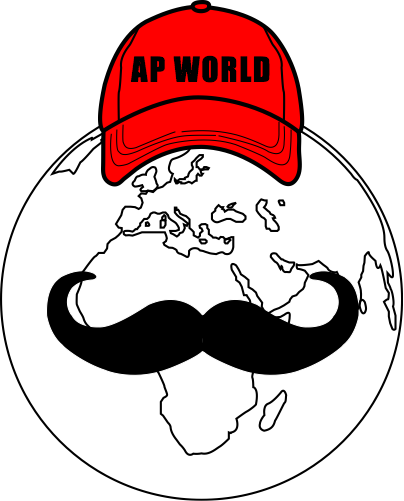 www.APWorldReview.com
Unit 1: Topic 1: Developments In East Asia From 1200 to 1450
This topic focuses on the Song Dynasty (960 - 1279 CE), particularly:
Confucianism
Imperial Bureaucracy
Buddhism
Labor
Used to justify their rule
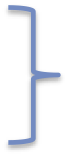 Background On The Song Dynasty
First Emperor - Song Taizu
Consolidated power throughout China
Expanded bureaucracy (government officials)
Education was based on Confucianism and people could take civil service exams for government jobs
China Under The Song Dynasty
New agricultural techniques:
Iron plows, irrigation
Rapid increase in population
Urbanized society:
Most urbanized society in the world
Hangzhou - capital with more than 1 million people!
Patriarchal society
Ancestor veneration
Foot binding:
Mostly practiced by wealthy families - sign of social status 
Gunpowder
Printing
Paper $
Porcelain
Confucianism
Stressed social harmony and traditions
“Good government consists in the ruler being a ruler, the minister being a minister, the father being a father, and the son being a son”
Respect for elders and reverence for ancestors
Filial Piety:
Family members give deference to the male head of family
Imperial Bureaucracy
The amount of government workers during the Song Dynasty increased tremendously
Caused the government to raise taxes -> led to resistance from peasants
China’s Influence On Neighboring Regions
Korea (Silla Kingom):
Chinese influence dates back to the Song Dynasty
Korea would kowtow to China and send tribute
Trade increased with Korea and China
Korea modeled their government after China
China’s Influence On Neighboring Regions
Vietnam:
Elites studied Confucianism and took similar civiil service examinations
Many Vietnamese kept their own religions
However, Buddhism did spread to Vietnam (more in a minute)
China’s Influence On Neighboring Regions
Japan:
Adopted many aspects of Chinese government:
Bureaucracy
Supported Confucianism and Buddhism
New capital modeled after Chang’an
Buddhism In China
Buddhism appealed to many Chinese
Morality, intellectual sophistication, salvation
Mahayana Buddhism - Bodhisattvas - people that delayed Nirvana to help others
Monastic communities developed in China 
Neo-Confucianism:
Combination of Confucianism, Taoism, and Buddhism
Zhu Xi:
Neo-Confucian scholar
Neo-Confucianism influenced Vietnam, Korea, and China
Labor In Song China
Free peasant labor, merchants, and artisan labor helped the Chinese economy flourish 
Peasants grew rice, wheat, and millet 
Fast-ripening rice from Vietnam allowed rice to be grown twice per year -> more food -> more population
Trade increased throughout Eurasia via the Silk Roads
Quick Recap
Characteristics of Song China
Impact of Confucianism on China
Increased imperial bureaucracy 
China’s influence on Vietnam, Korea, and Japan
Impact of Buddhism in China
See You Back Here For Topic 1.2: Developments In Dar al-Islam from 1200 to 1450
Thanks for watching
Best of luck!
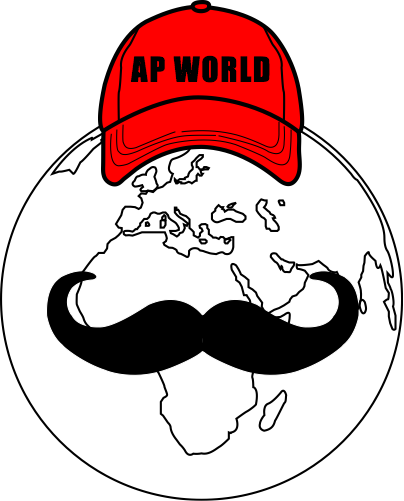